Core Areas of Learning
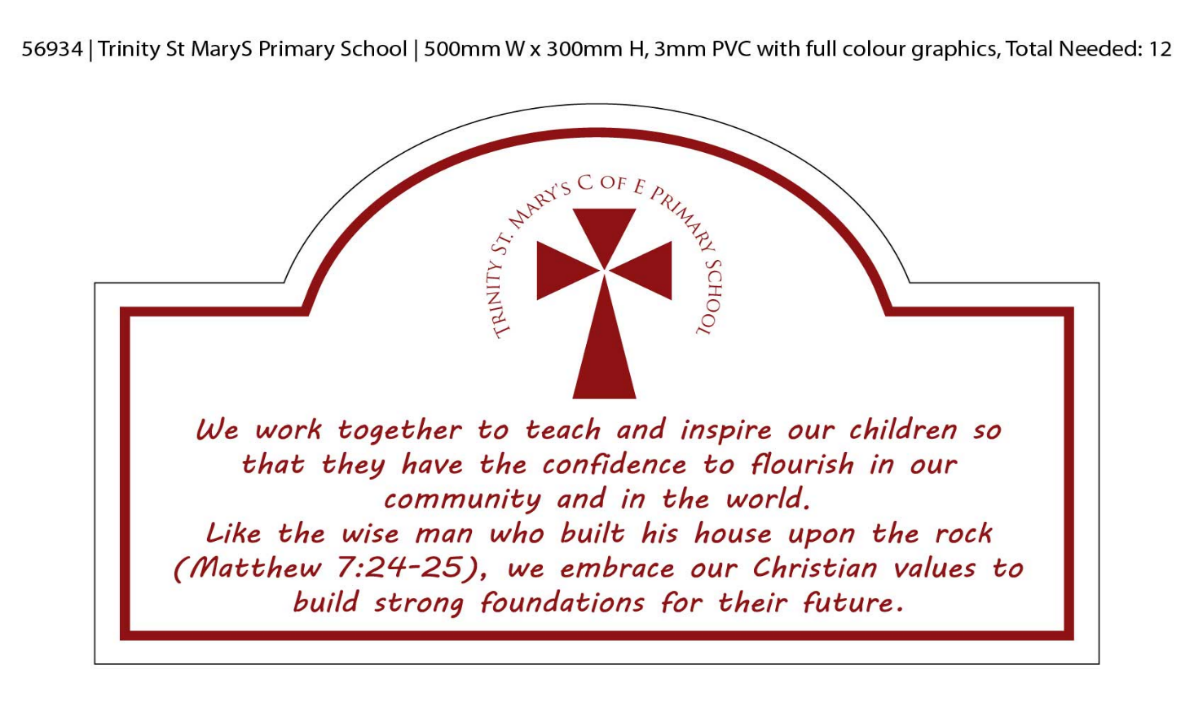 In English, we will be  continuing to develop our writing stamina including focusing on accurately formed grapheme formation. We will continue to develop our sentence writing skills, ensuring that capital letters, finger spaces and full stops are correctly and consistently used. We will be extending our writing by using conjunctions to help our writing flow and make our sentences more formal. We will continue to develop our skills in how to ‘hold a sentence’ by speaking it out loud before writing it. In our speaking and listening lessons we will be focusing on responding to adults and peers including expressing of feelings and preferences towards different genres of books including fiction and non fiction. 
In Phonics we will be reviewing all our phonemes, digraphs and trigraphs to date, along with all our tricky words. We will recap our phase 5 phonics (alternative spellings) and will be learning how to ‘grow the code’, increasing our understanding of these sound/spelling patterns.
In Maths, (Number) we will be learning about place value within 20 and representing numbers and objects in a variety of ways. We will also be focusing on how to make number bonds to 20. We will be learning about addition and subtraction within 20 and will also be developing our problem solving skills. 
In Science, we will be learning about plants and animals, including how animals can be grouped and how these groups work within a simple food chain.  We will also start to understand how plant, animals and people adapt to their environment. We will also be learning how to work scientifically using practical scientific methods, processes and skills.
Topaz
Year 1
Spring Term
Our topic this term is ‘Under the canopy’ We will be learning about rainforests and jungles; where they are in the world and all about the delicate habitats and the animals that live there.
Our Topic
Computing
Religious Education
History
In Computing we will be revisiting how to log in safely and understand why that is important. We will also learn how to create an avatar and to understand what this is and how it is used. We will save work and understand that this is private space.
In Religious Education we will diving deeper in to understand the importance of the Bible to some Christians. We will be learning about a range of Bible stories and developing our understanding of similarities and differences with other faiths/religions.
In History we will be learning all about the artist Alexander Calder, including his early life, his early influences and his impact in the world of art.
PSHE
Music
PE
Design & Technology
Art
In PSHE we will be further developing our understanding of about Relationships.  We will talk about how behaviour affects others; being polite and respectful. We will also talk about what rules are; caring for others’ needs; and why looking after the environment is important.
n Music we will be starting a new topic ‘In to the Groove’. We will be singing songs and play instrumental parts within the song. We will also be looking at aspects of composition.
In Outdoor PE we will be developing our invasion games skills including, understanding attacking and defending. We will also be developing our skills of working as part of a team. In Indoor PE we will be focusing on  gymnastics, exploring travelling, shapes and combining movements.
We will be using the work of Alexander Calder for inspiration to create art pieces that focus on line, shape, form and colour. We will also be using our topic of rainforest to further our understanding of colour and shading and linking it to the natural world.
In D&T we will be learning about kinetic sculpture. Using the work of Alexander Calder for inspiration, we will be creating our own kinetic sculptures using a variety of resources.